2019
Eben-Ezer:

« Jusqu’ici, l’Eternel nous a secourus. »
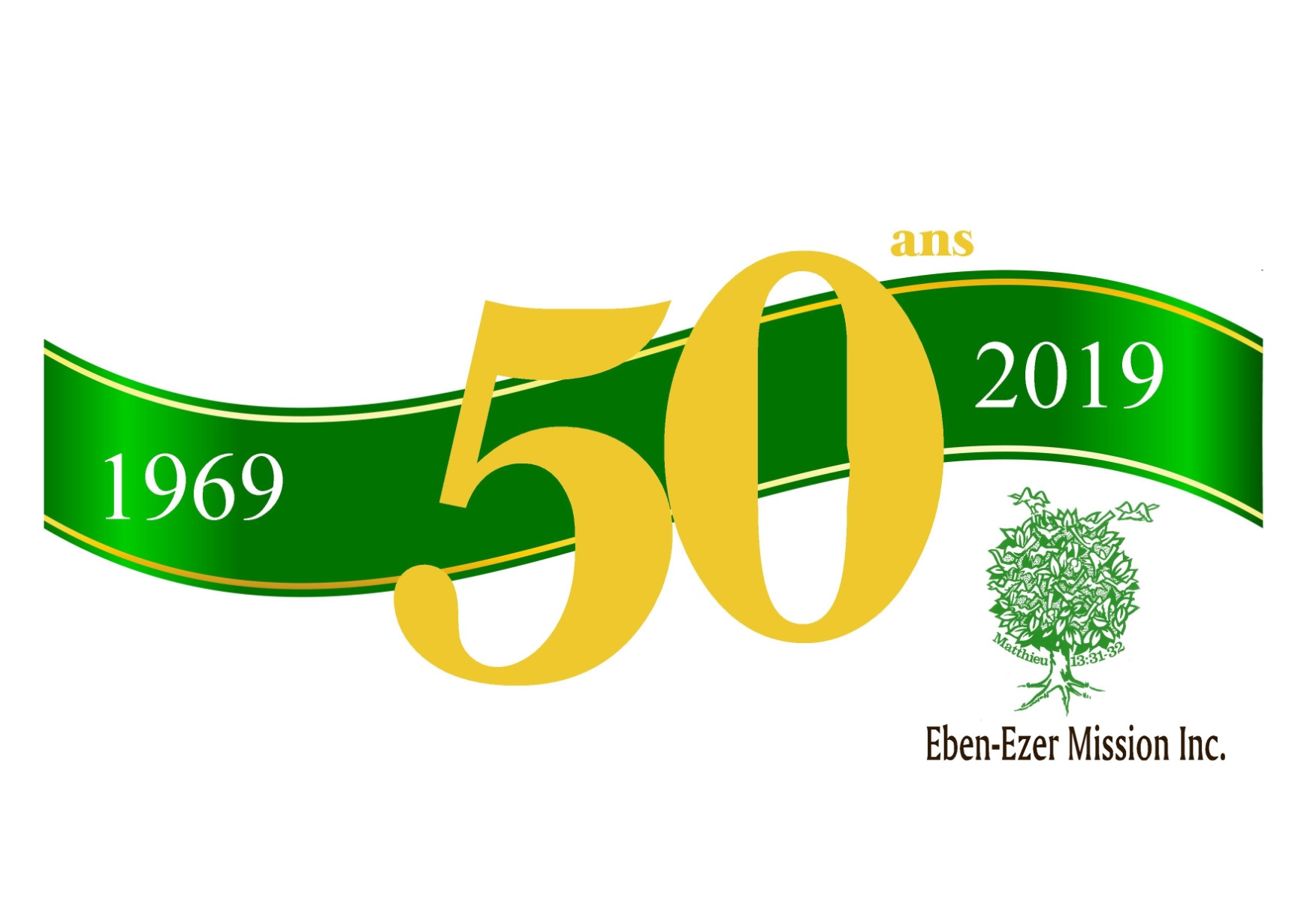 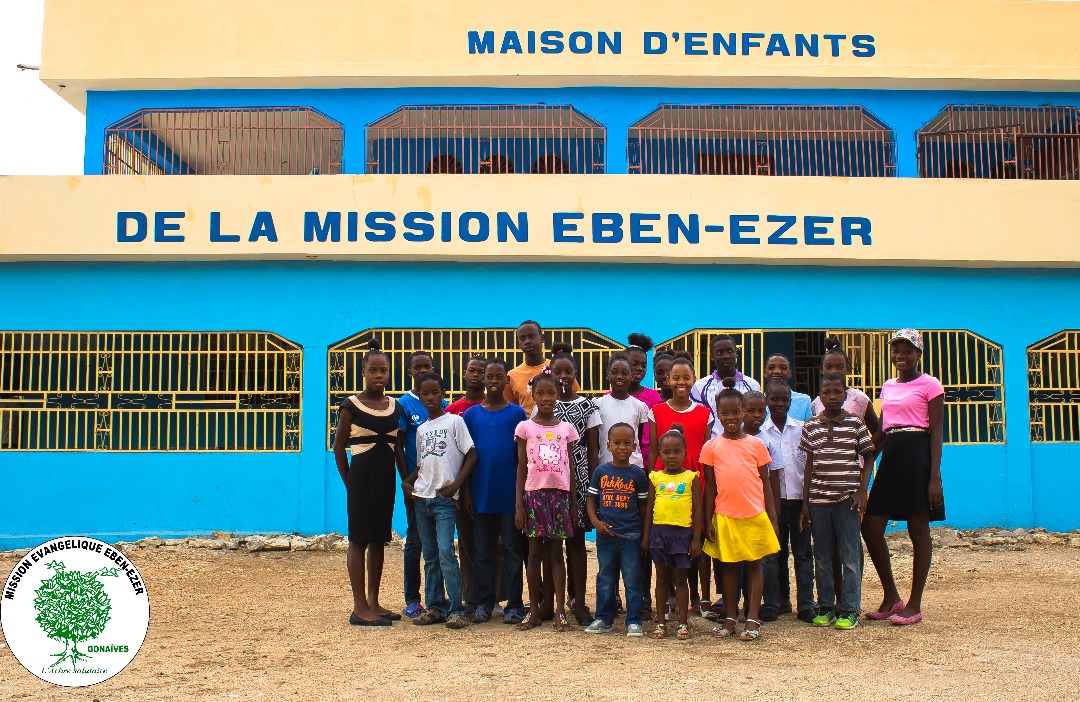 Projet d’irrigation avec Rotary Club Lamasquère/Pays de Muret
Agriculture
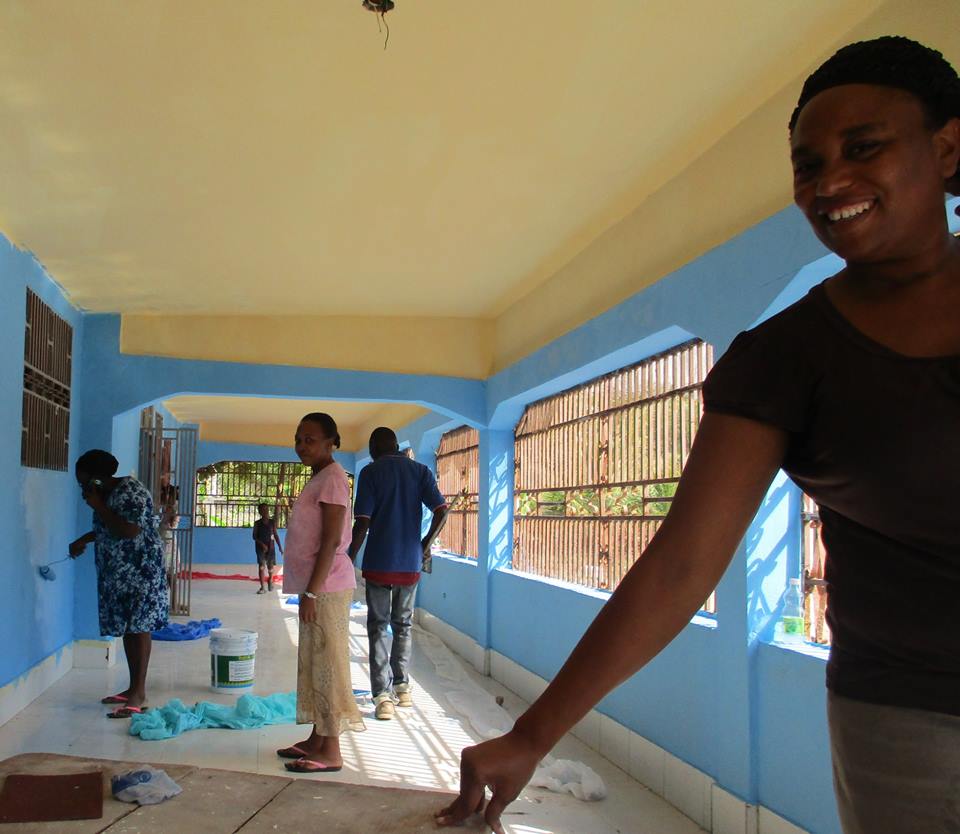 Eben-Ezer Mission, Inc.
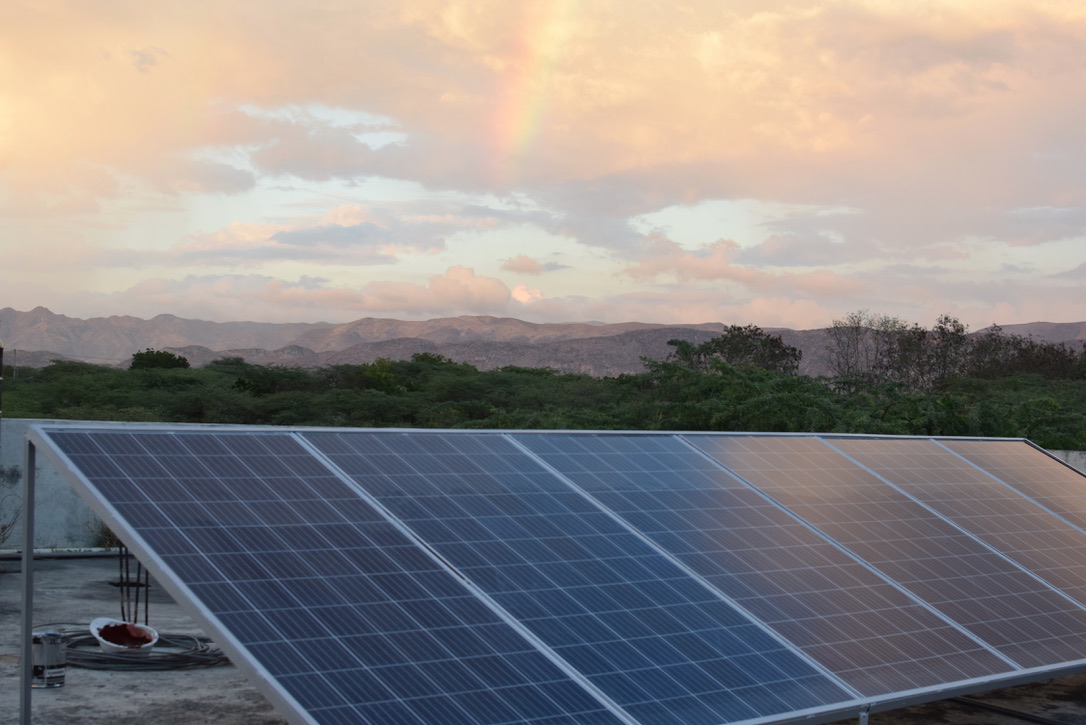 Cours UCH
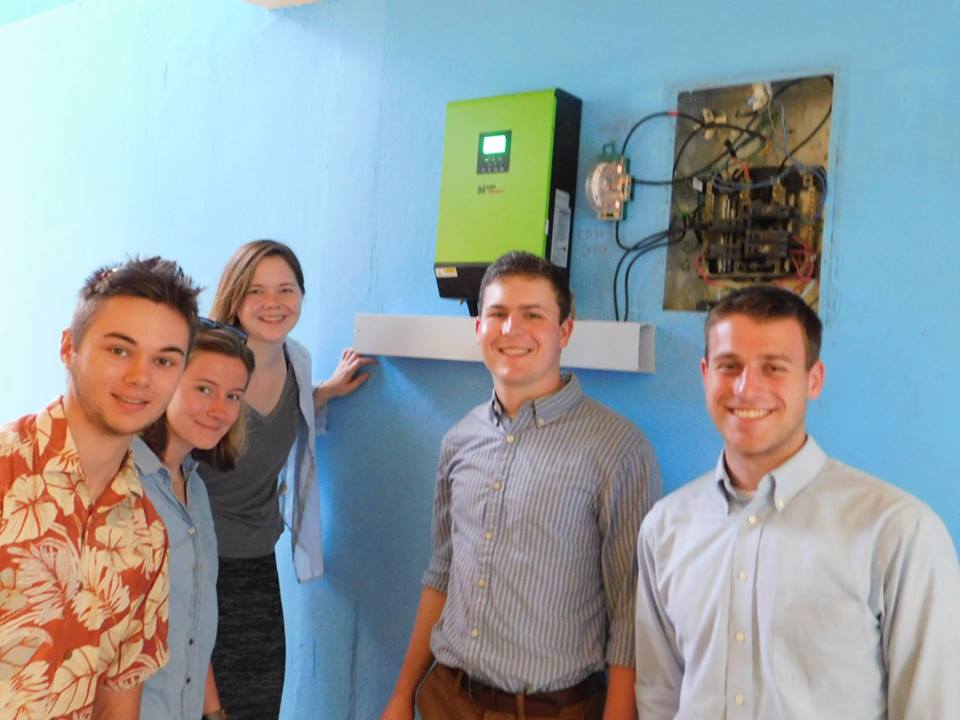 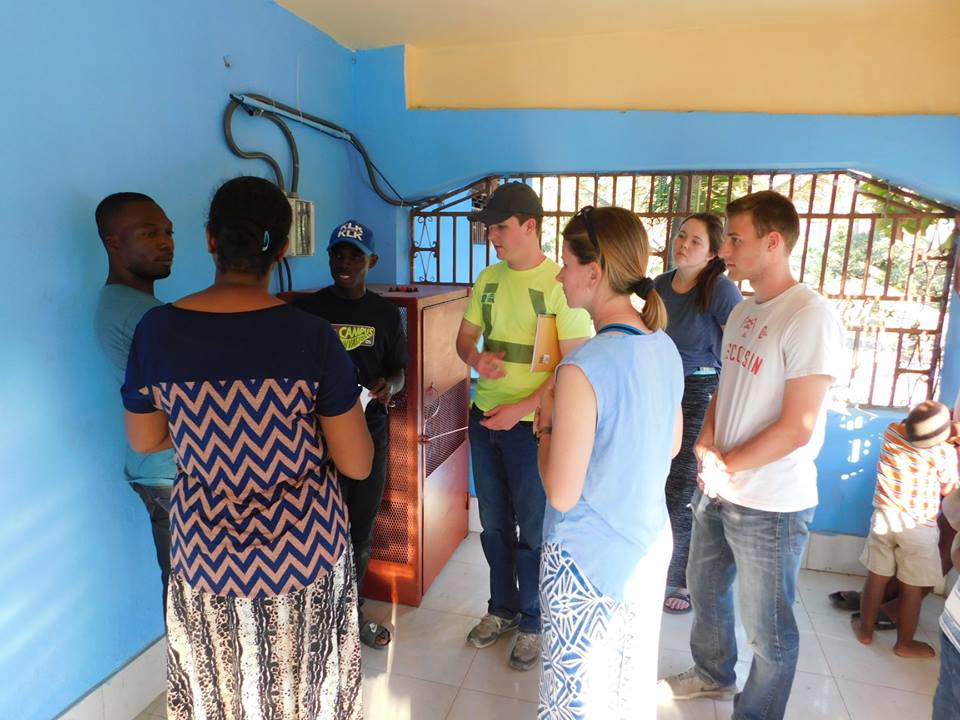 Hôpital Eben-Ezer
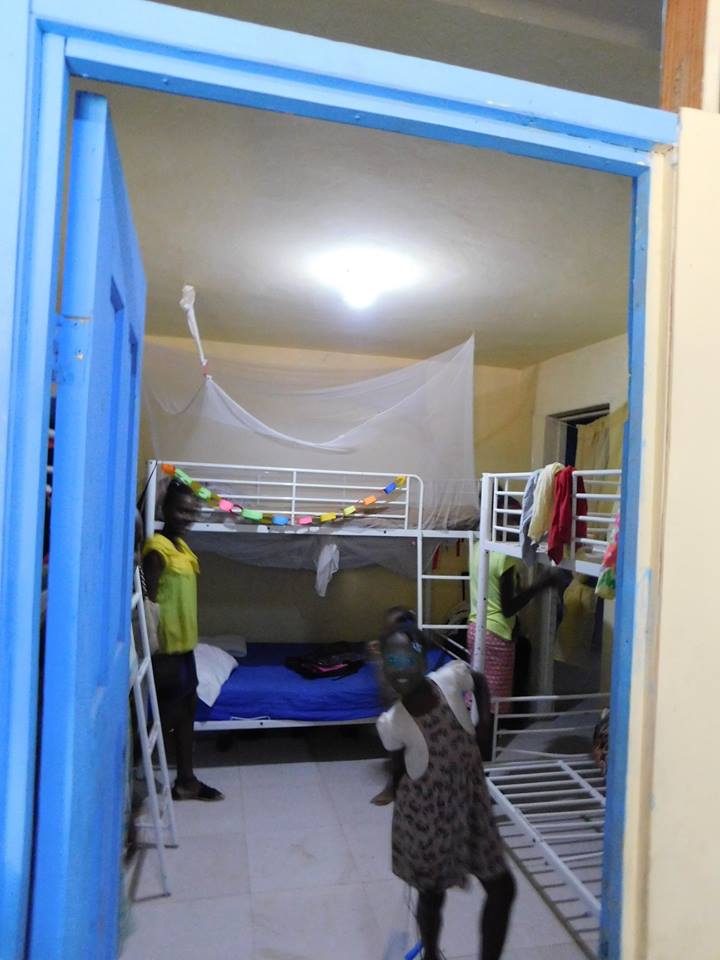 Remise de lunettes: 11 mars 2014
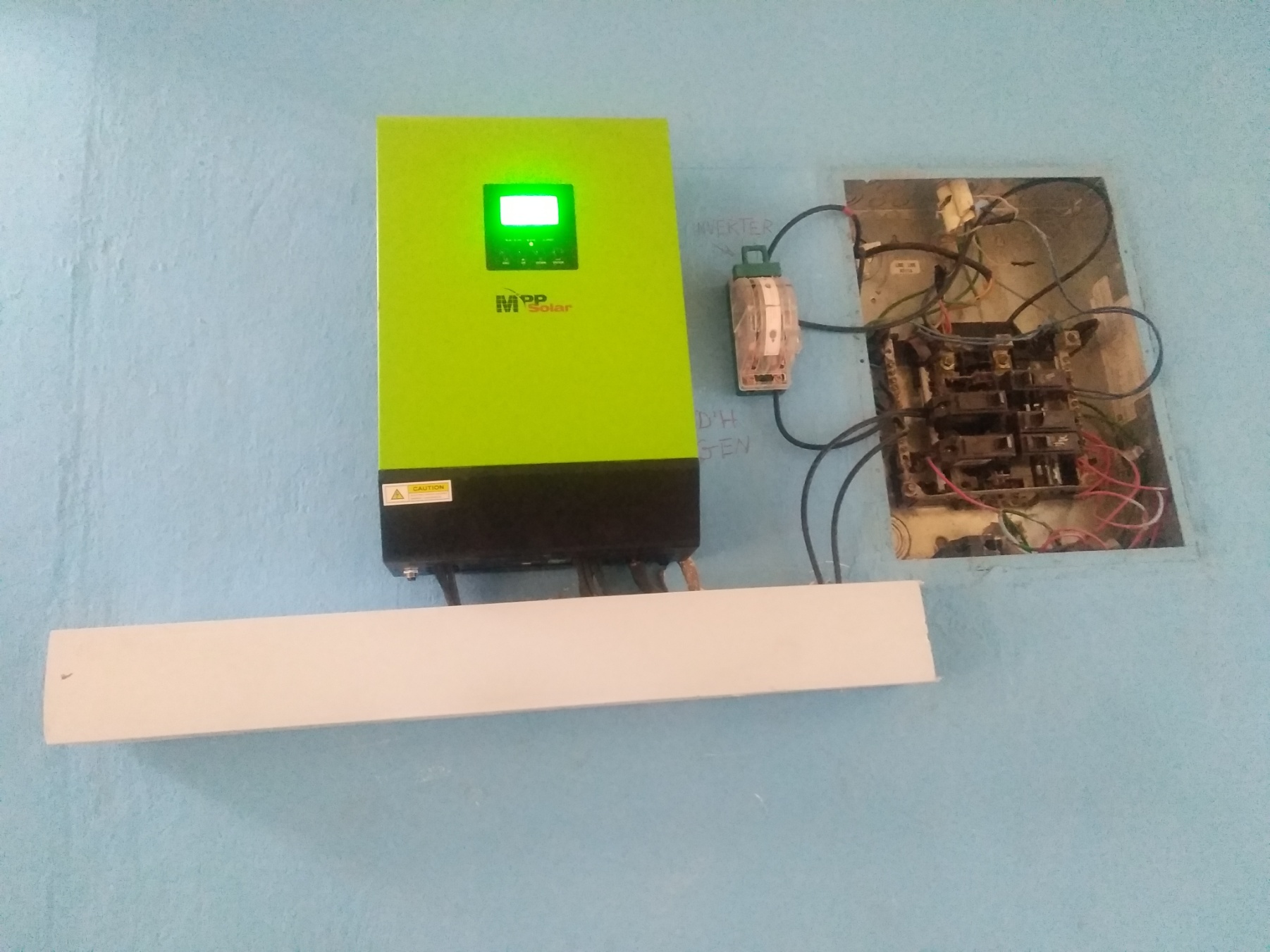 11 mars 2014
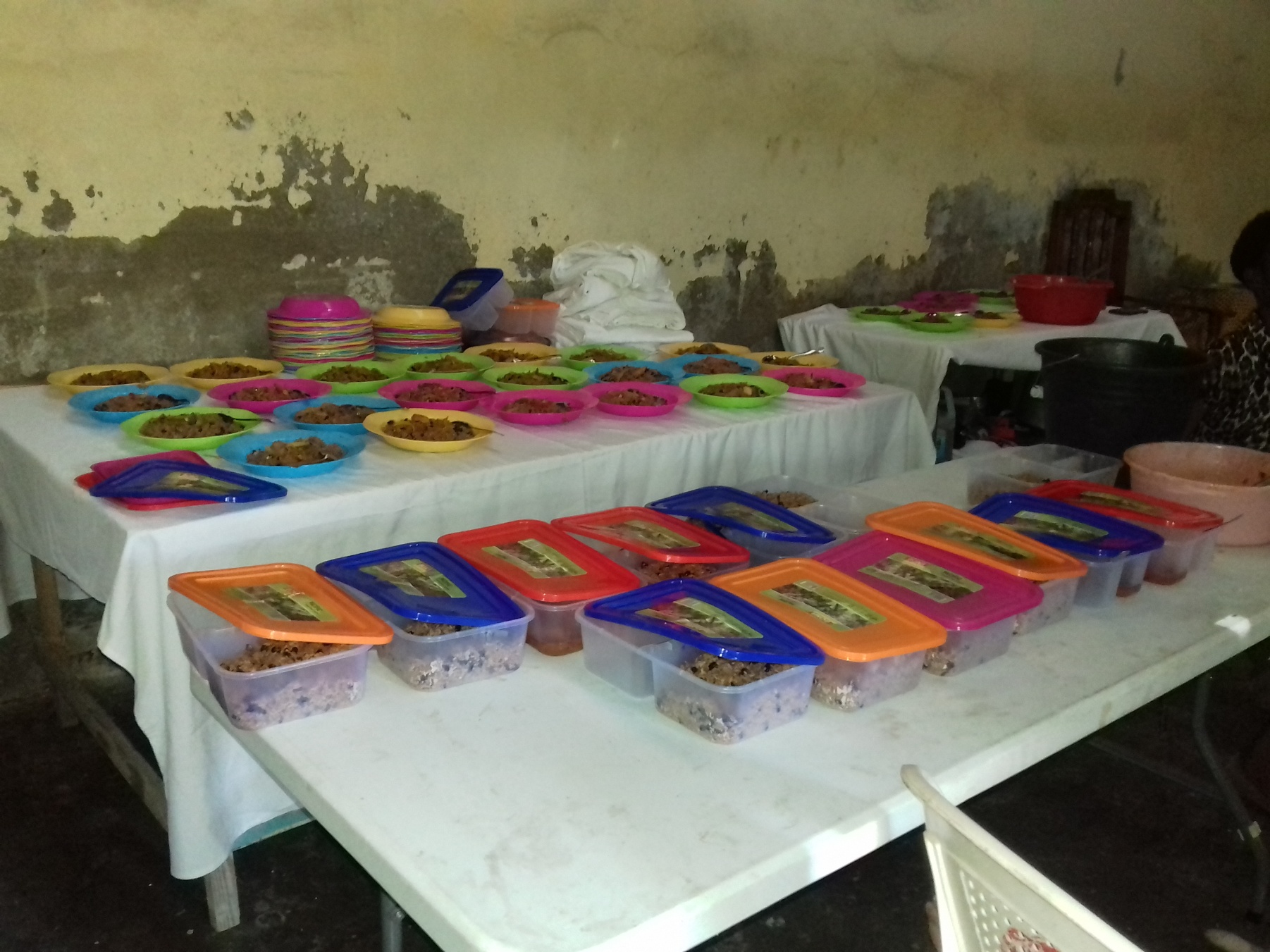 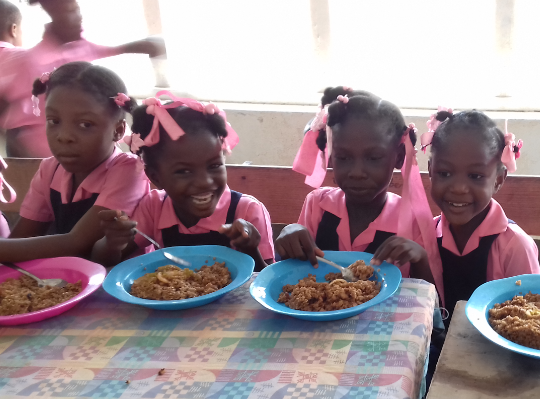 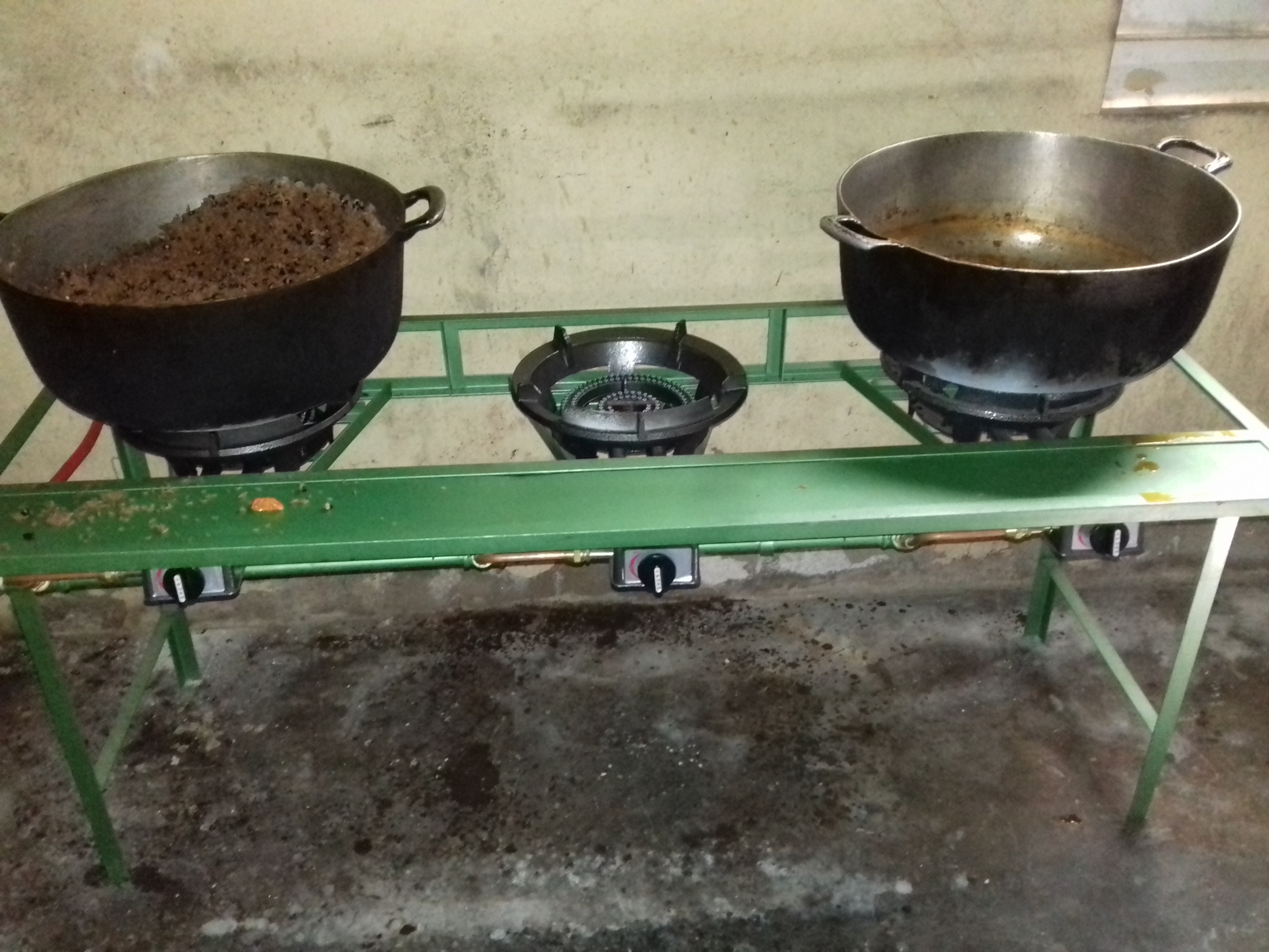 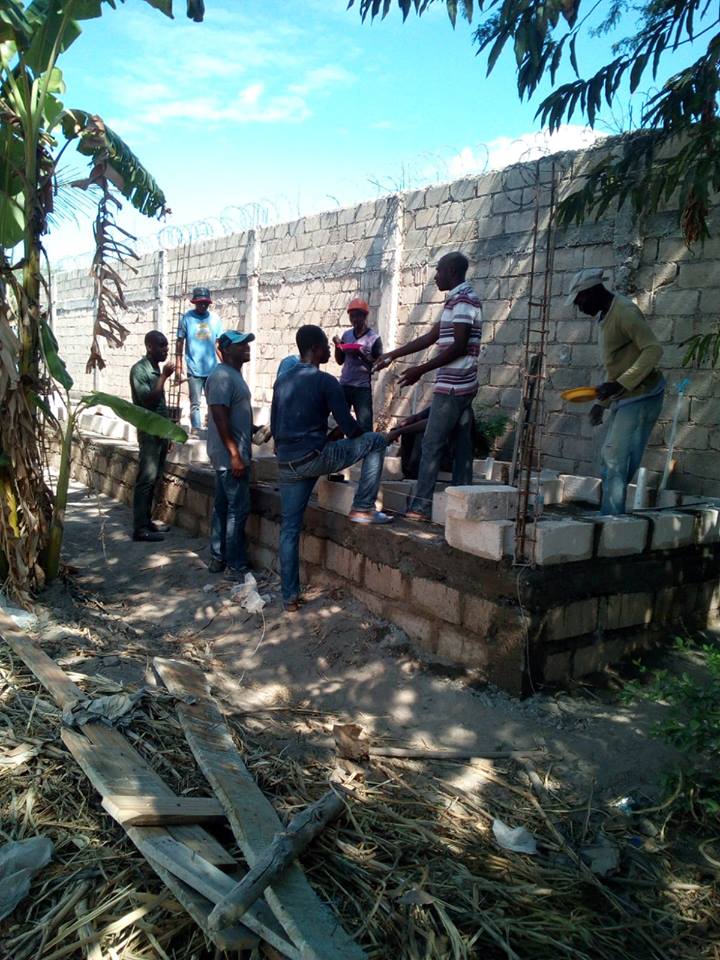 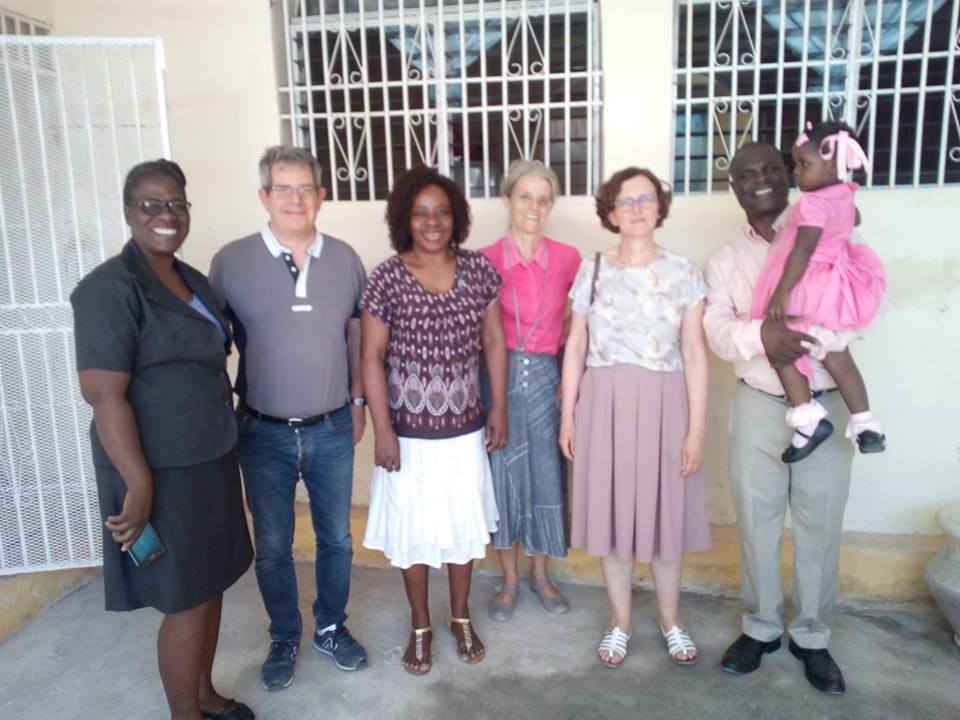 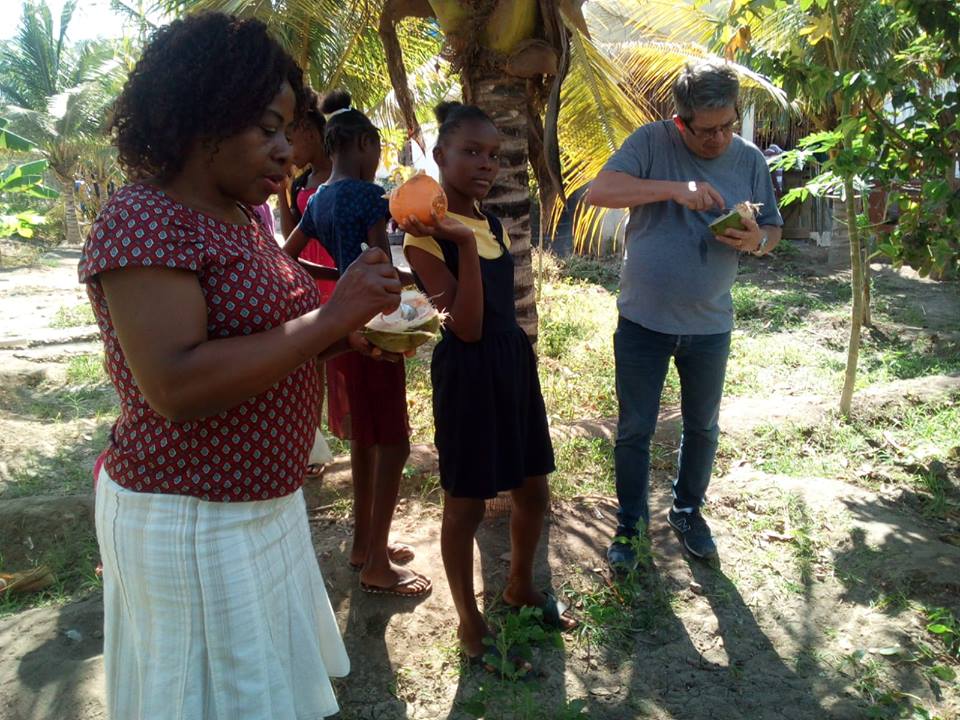 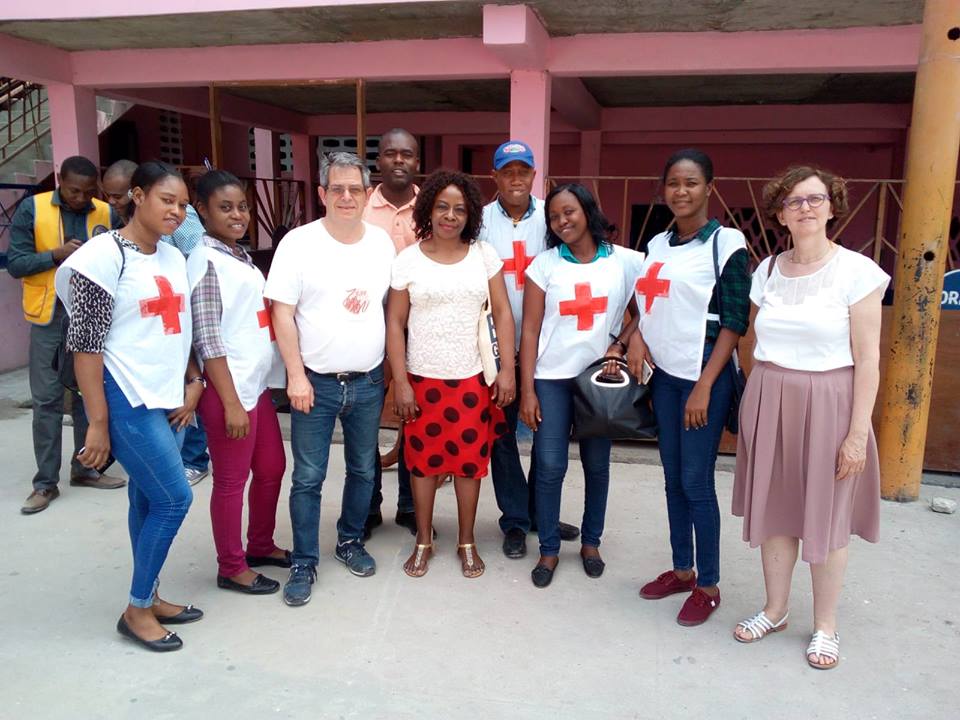 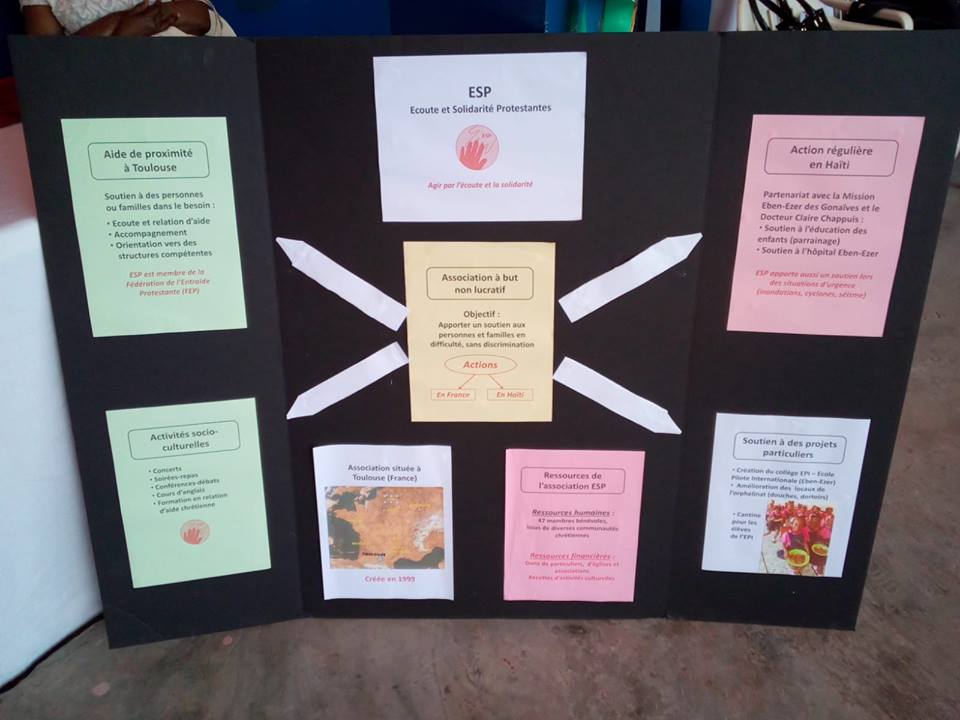 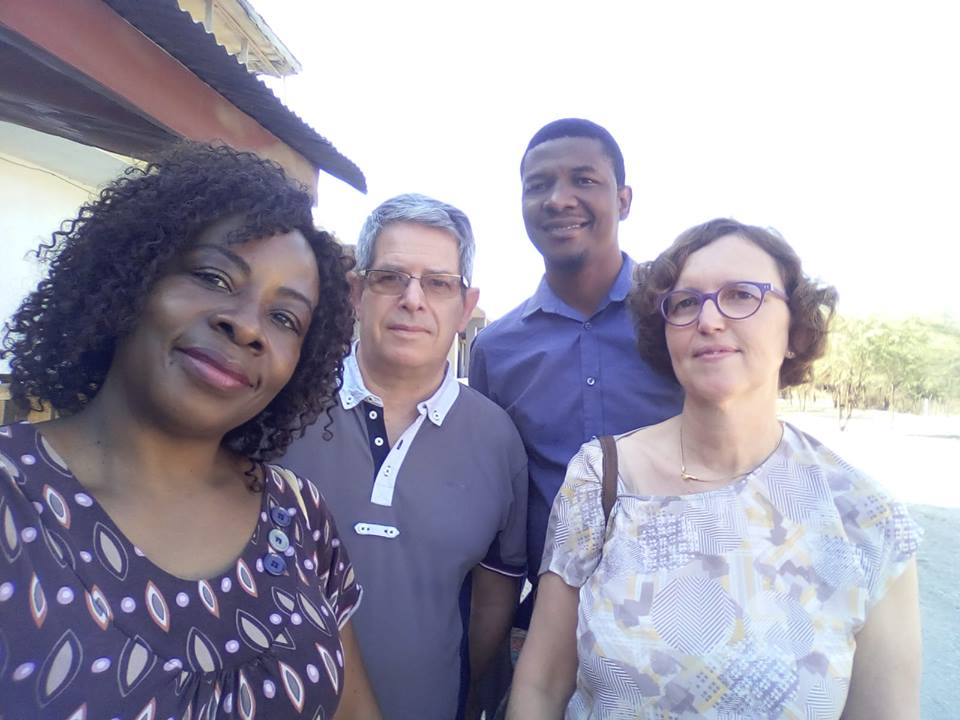 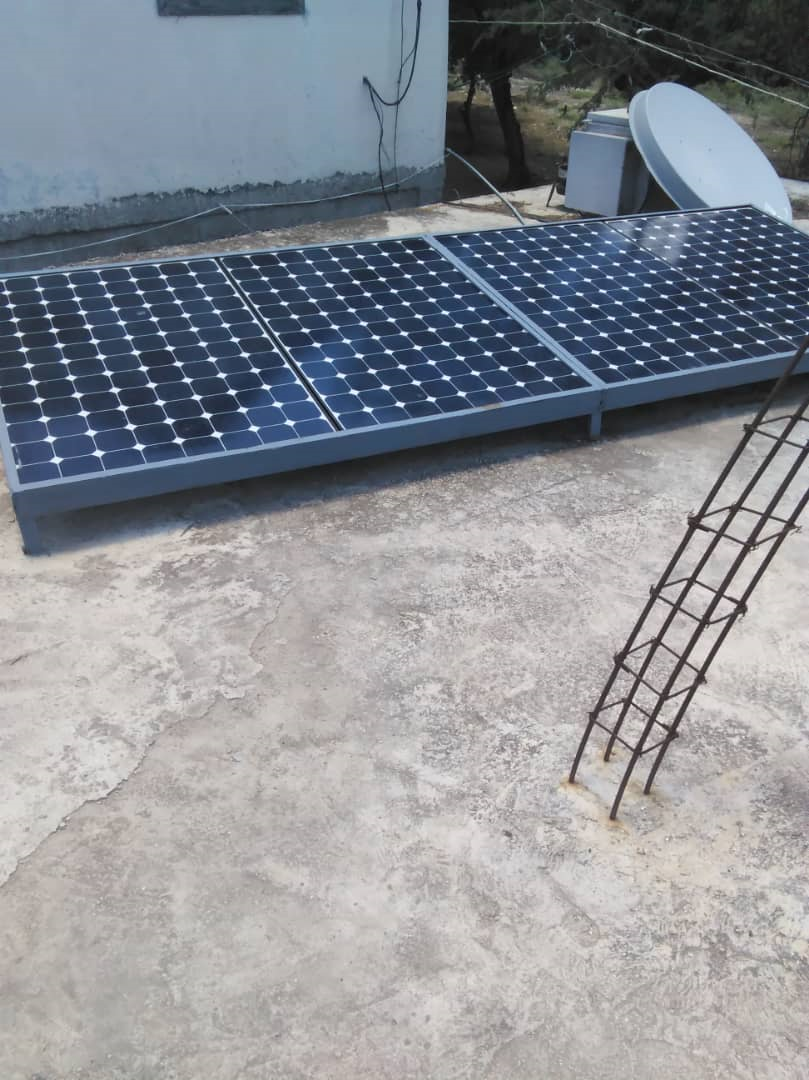 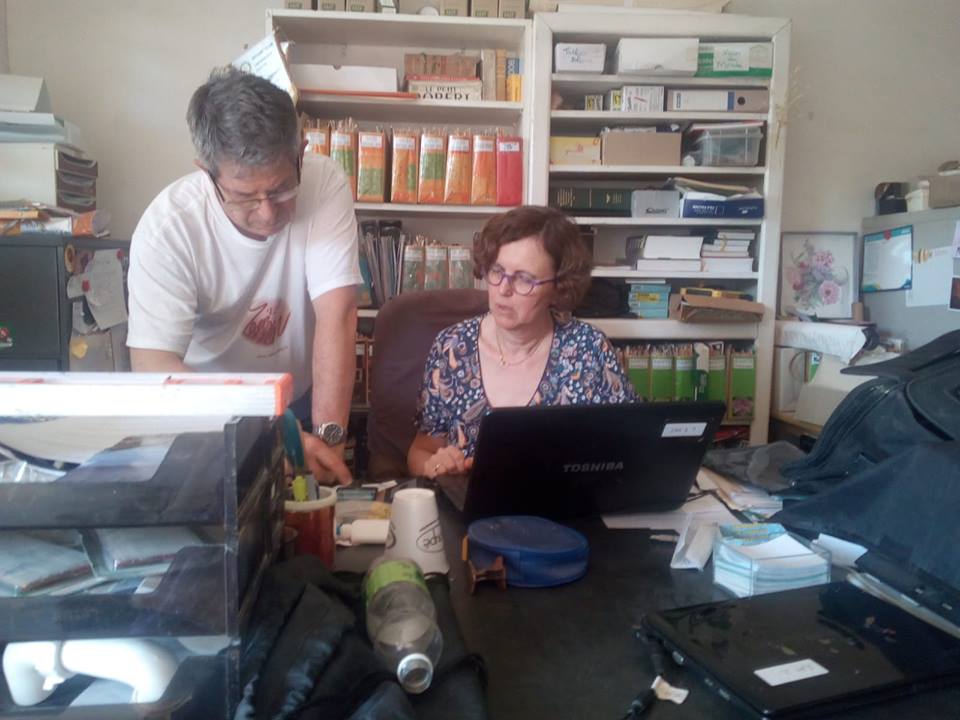 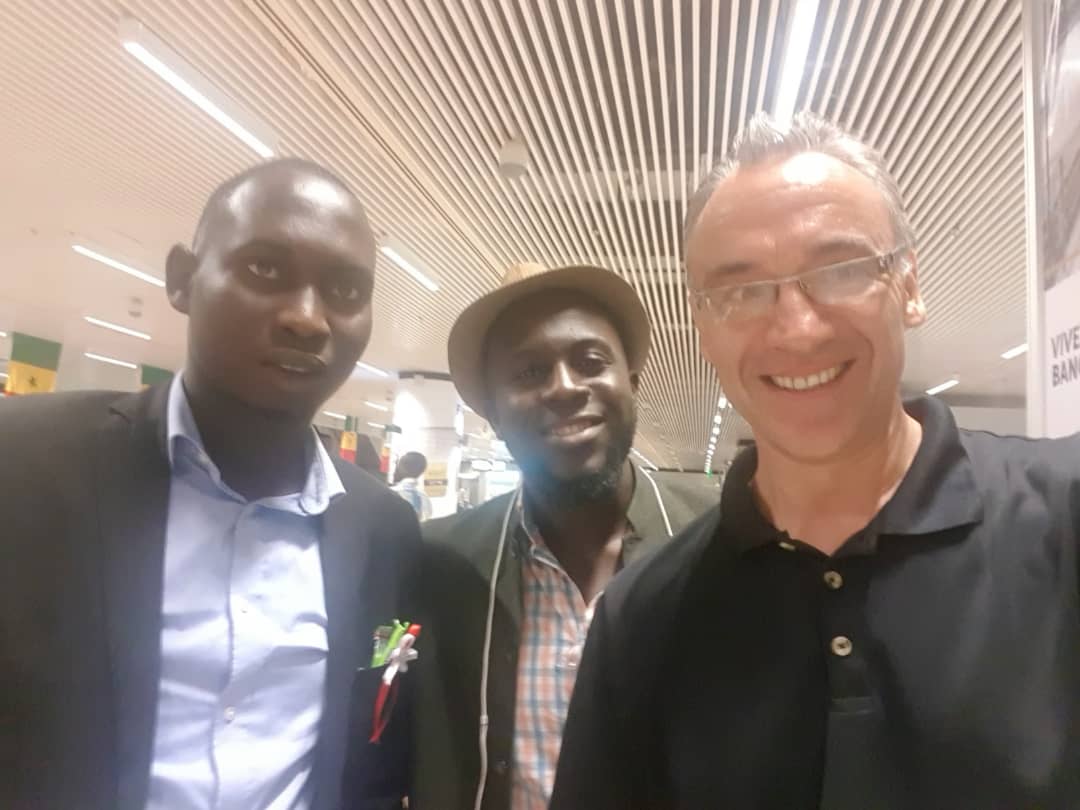 Classe CP
Traductions
Besoin de Francophones !
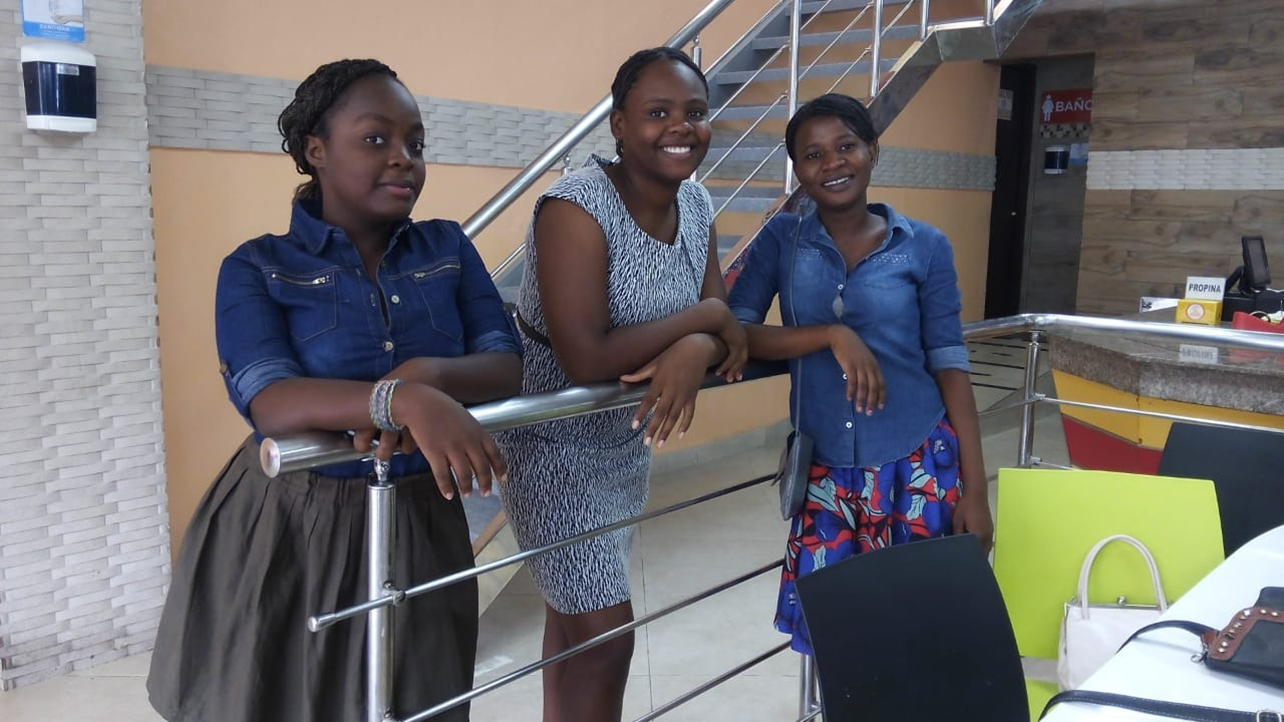 La maison Hibiscus
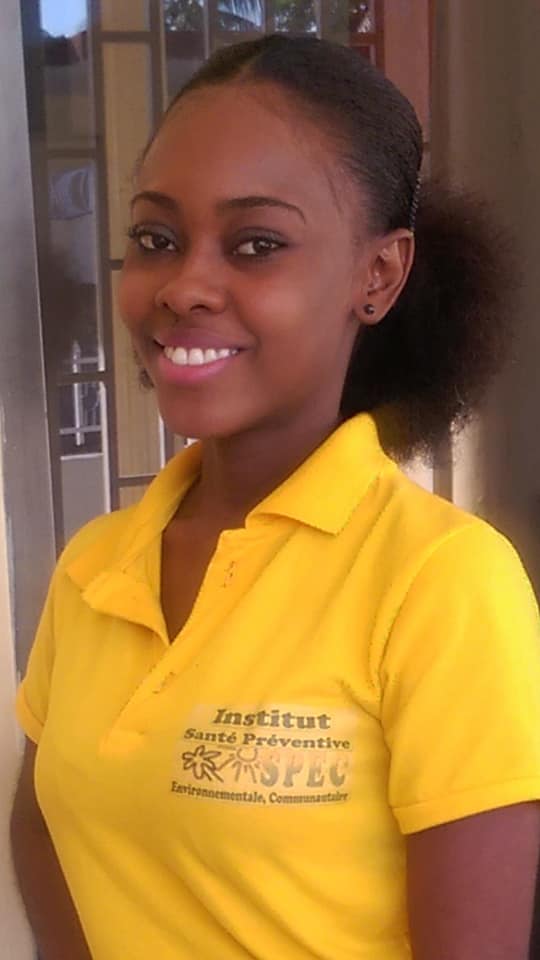 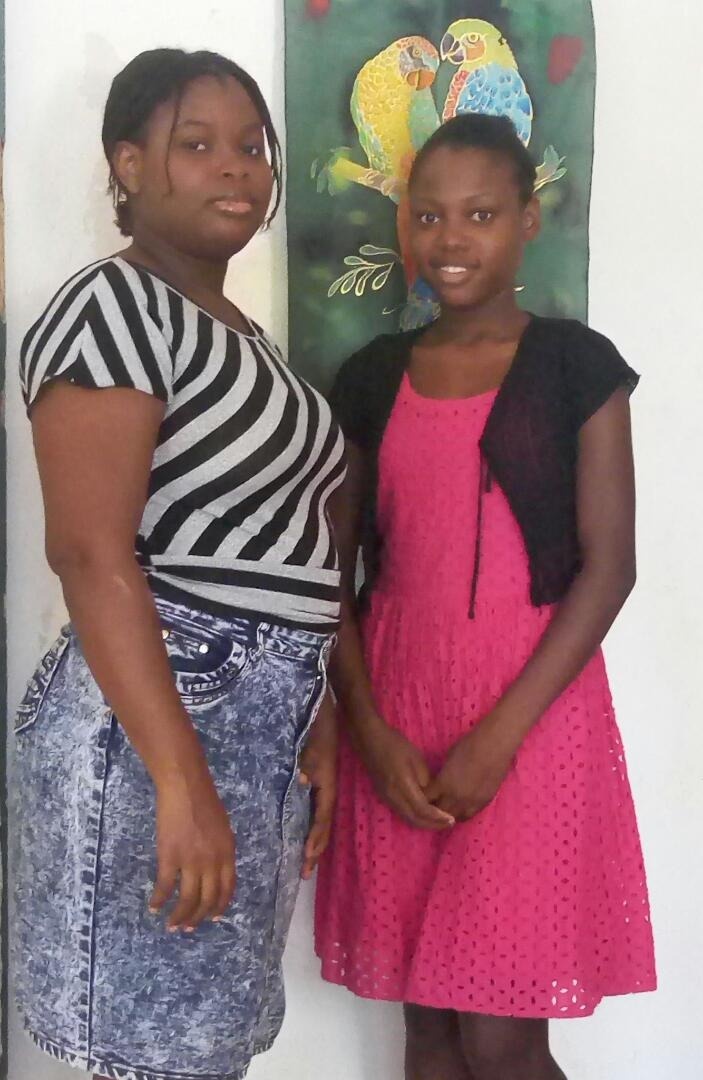 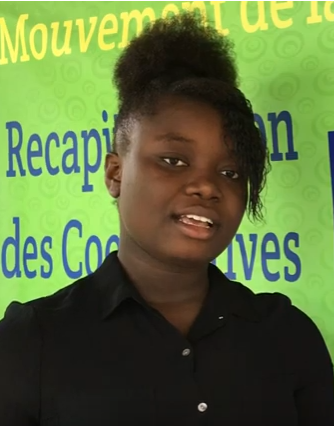 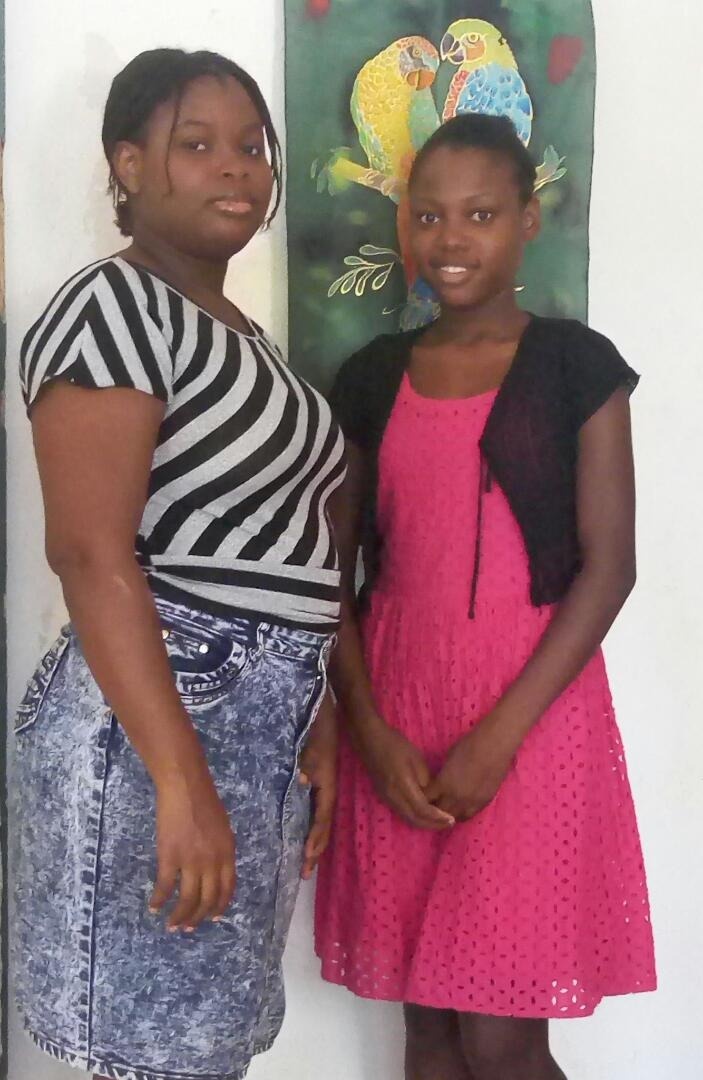 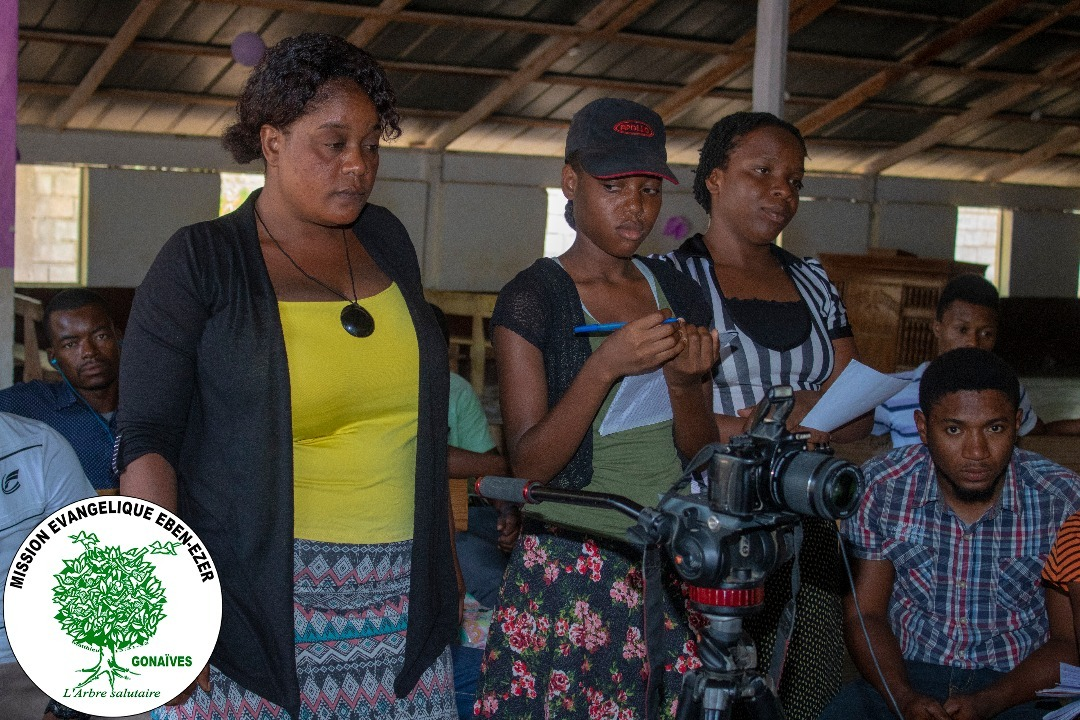 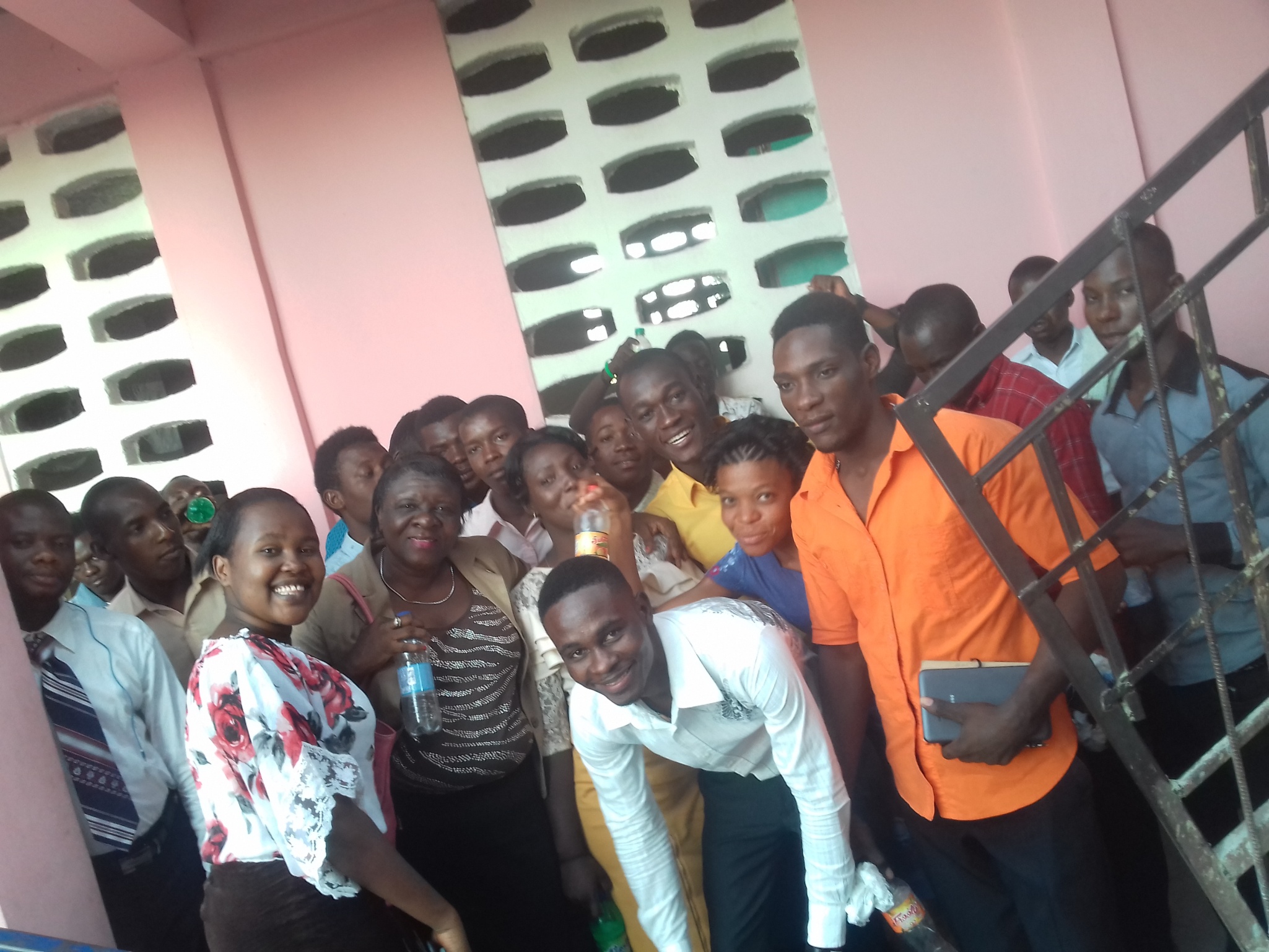 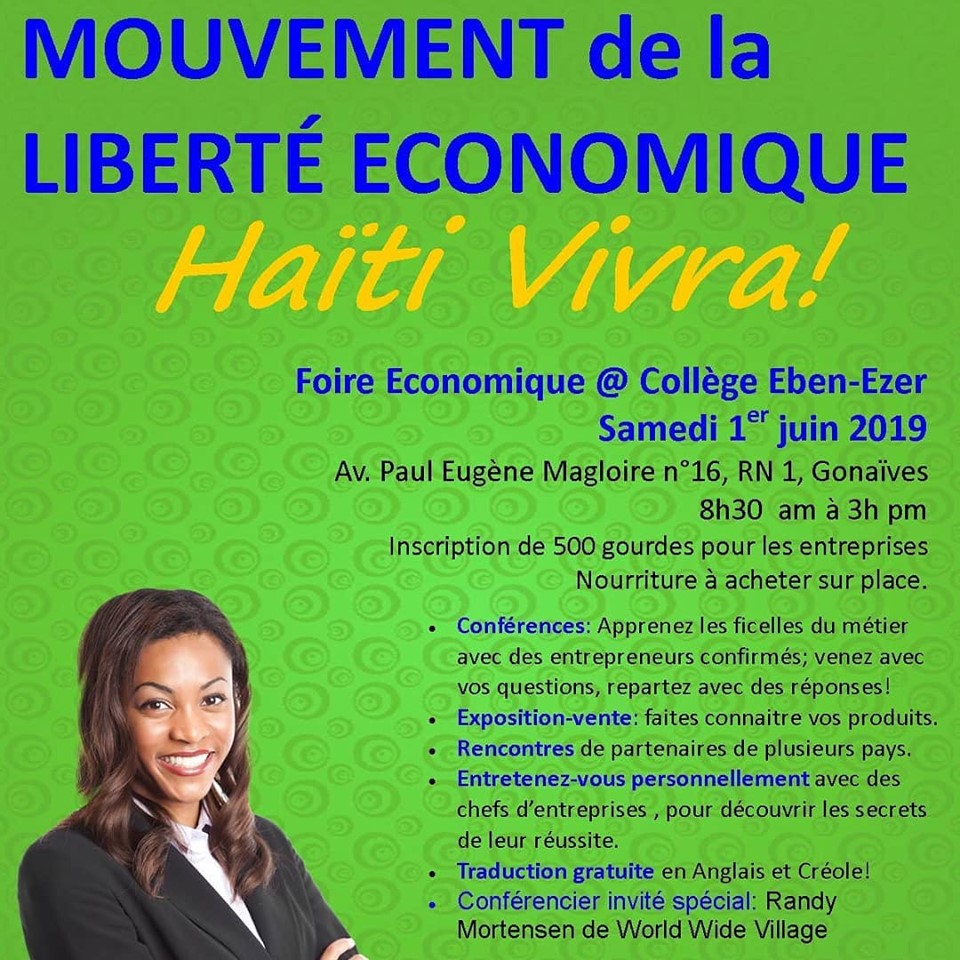 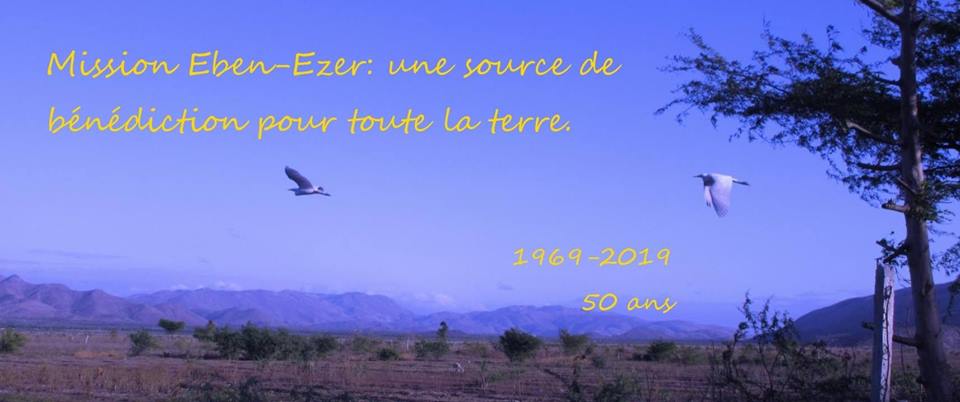